看见未来—AI 技术在 IoT 数据上的应用
赵衎衎   浪潮 KaiwuDB
目录
CONTENTS
关于 KaiwuDB
01
AI 技术在 IoT 数据上的应用
02
大模型时代的思考
03
目录
CONTENTS
关于 KaiwuDB
01
开物成务 — 通晓万物之理
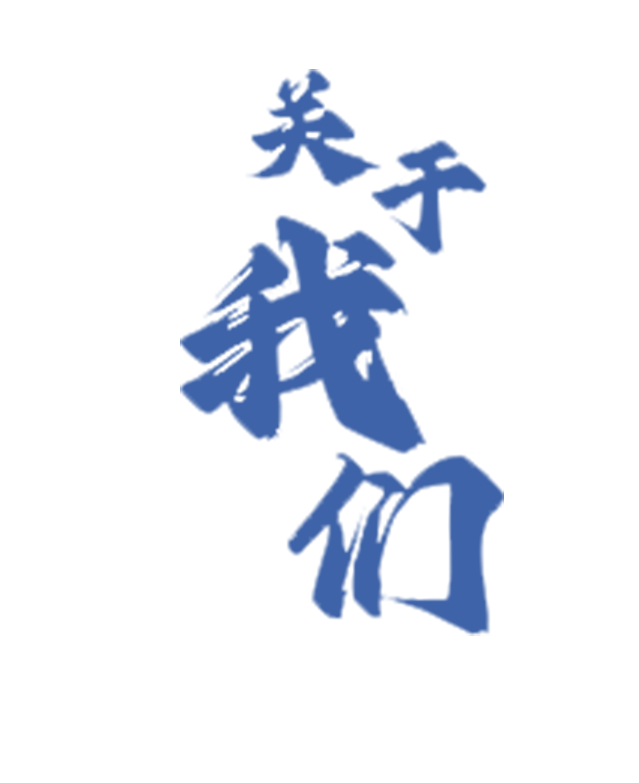 上海沄熹科技有限公司是浪潮控股的基础软件企业。公司汇聚了全球顶尖的数据库人才，以面向AIoT 的分布式多模数据库 KaiwuDB 为核心产品，致力于打造先进、安全、创新的数据库产品及数据服务平台，构建行业级物联网实时信息融合平台；聚焦工业物联网、数字能源、车联网、智慧产业等快速发展重要领域，大力推动产业融合，充分挖掘数据价值，赋能行业数字化转型升级。
当前，公司业务范围已覆盖众多行业，在工业物联网、数字能源、车联网、智慧园区、数字政务、数字金融等领域均已成功完成落地实践。
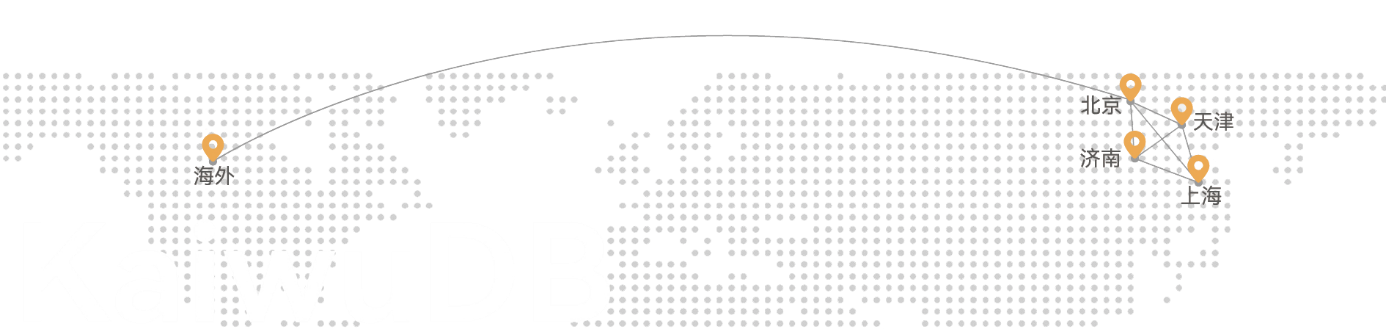 目录
CONTENTS
AI 技术在 IoT 数据上的应用
02
物联网 — 数据爆炸的奇点
130亿物联网设备
2025年, 物联网设备
产生的数据达79.4ZB
物联网设备
将在4年内翻倍
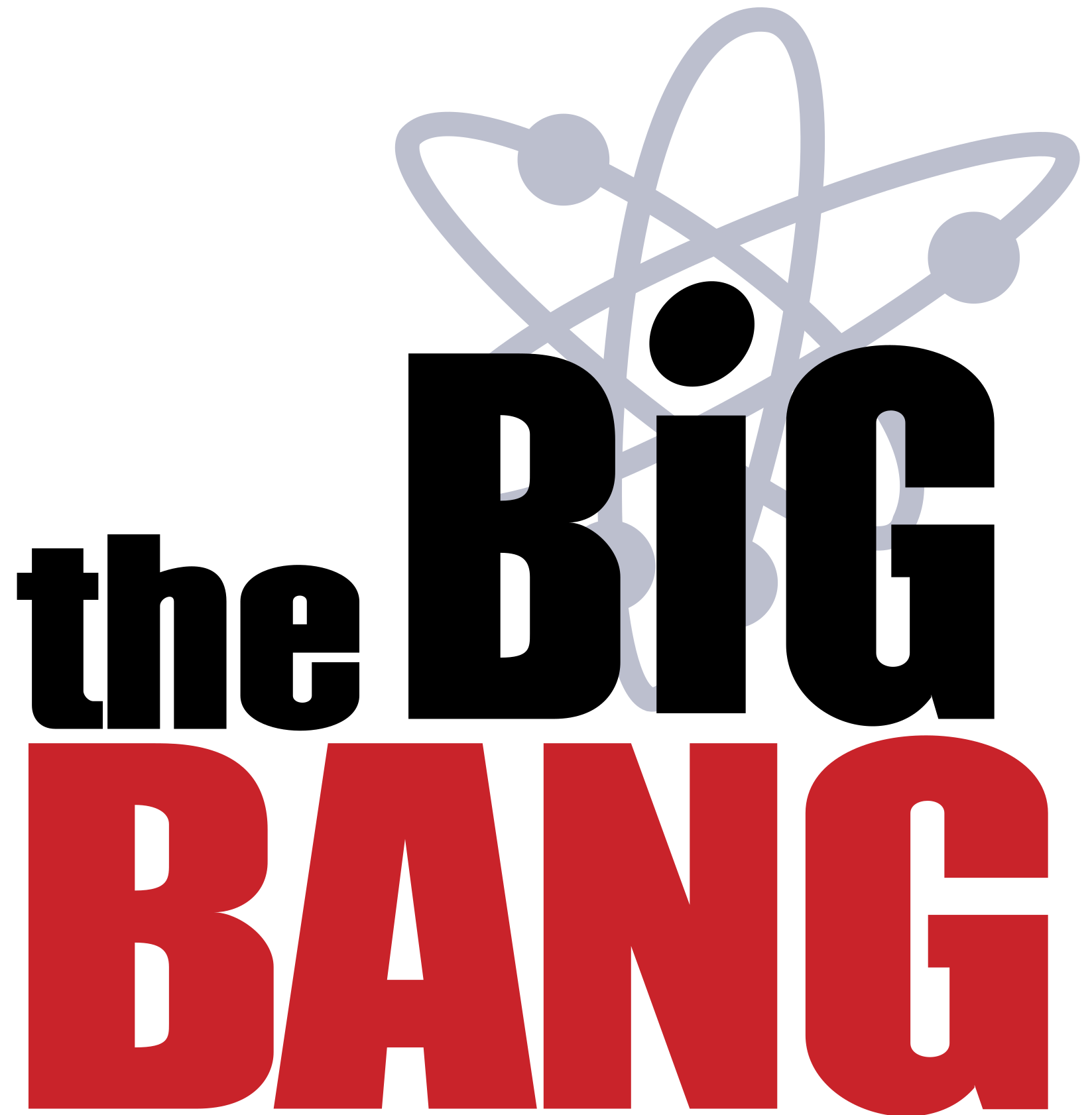 物联网设备产生的数据每年增长 60%
2030年, 3/4的设备
会是物联网设备
当 AI 遇到物联网
AIoT —— AI + IoT 
通过AI技术从数据中获取知识 + IoT 的连通性与实时数据获取、数据交换、数据处理能力
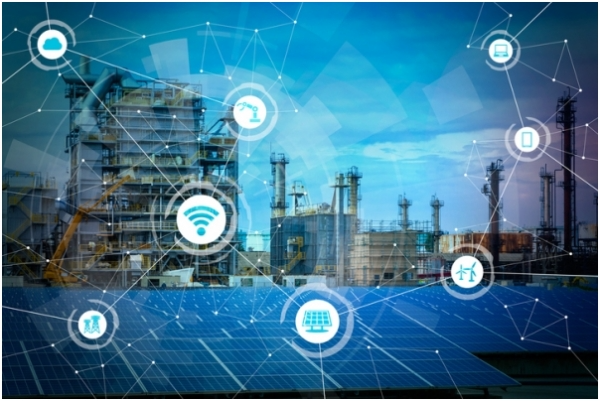 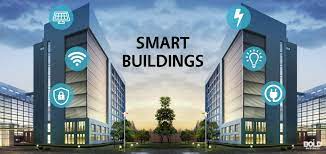 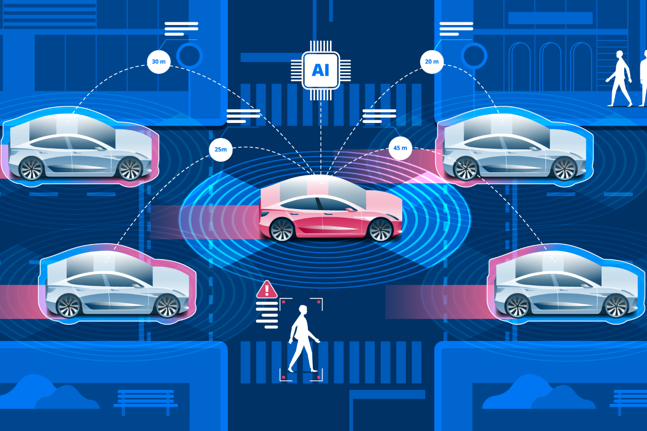 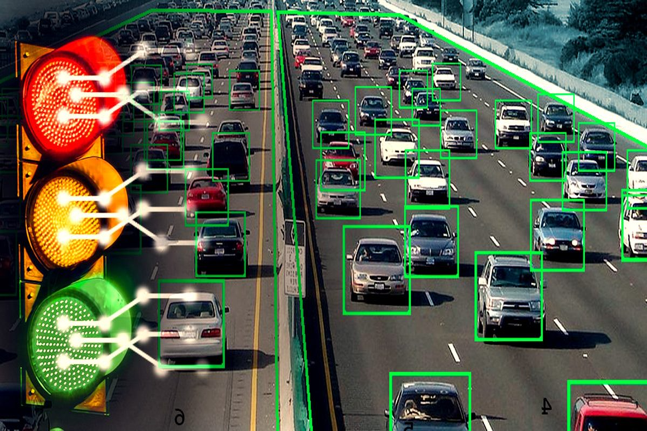 智慧建筑
人员风险监控
调节设备耗能
优化设备使用
自动驾驶
加强行车安全
提升驾驶体验
降低环境污染
智慧交通
提升交通效率
优化出行安排
增加道路安全
智慧能源
优化能源配置
减少能源损耗
降低环境污染
KaiwuDB — 面向 AIoT 的数据库
KaiwuDB 是一款面向 AIoT 场景的分布式、多模、支持云边端协同的数据库产品，拥有“就地计算”重点技术，具备高速写入、极速查询、SQL 支持、随需压缩、智能预计算、订阅发布、集群部署等特性，具有高可用、低成本、易运维等特点。
高性能写入查询
一库多用 多模支持
Kaiwu100
KaiwuDB
随需压缩 节约存储成本
SQL 与生态支持
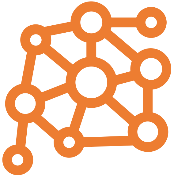 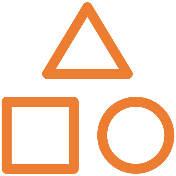 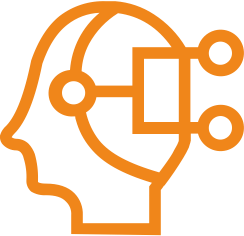 高可用
多种开发语言支持
分布式
多模
原生 AI
订阅发布
集群部署和管理
AI + DB 结合方向
AI4DB
DB4AI
利用 AI 技术实现数据库的自动化运维与管理
数据库提供原生或集成的 AI 能力提升库内数据驱动的 AI 应用生产力
VS
数据库参数优化
数据库监控优化
数据库自修复
数据库自适应
数据准备增强
模型训练增强
模型推理增强
模型监控增强
数据治理增强
数据库设计优化
数据库优化自治
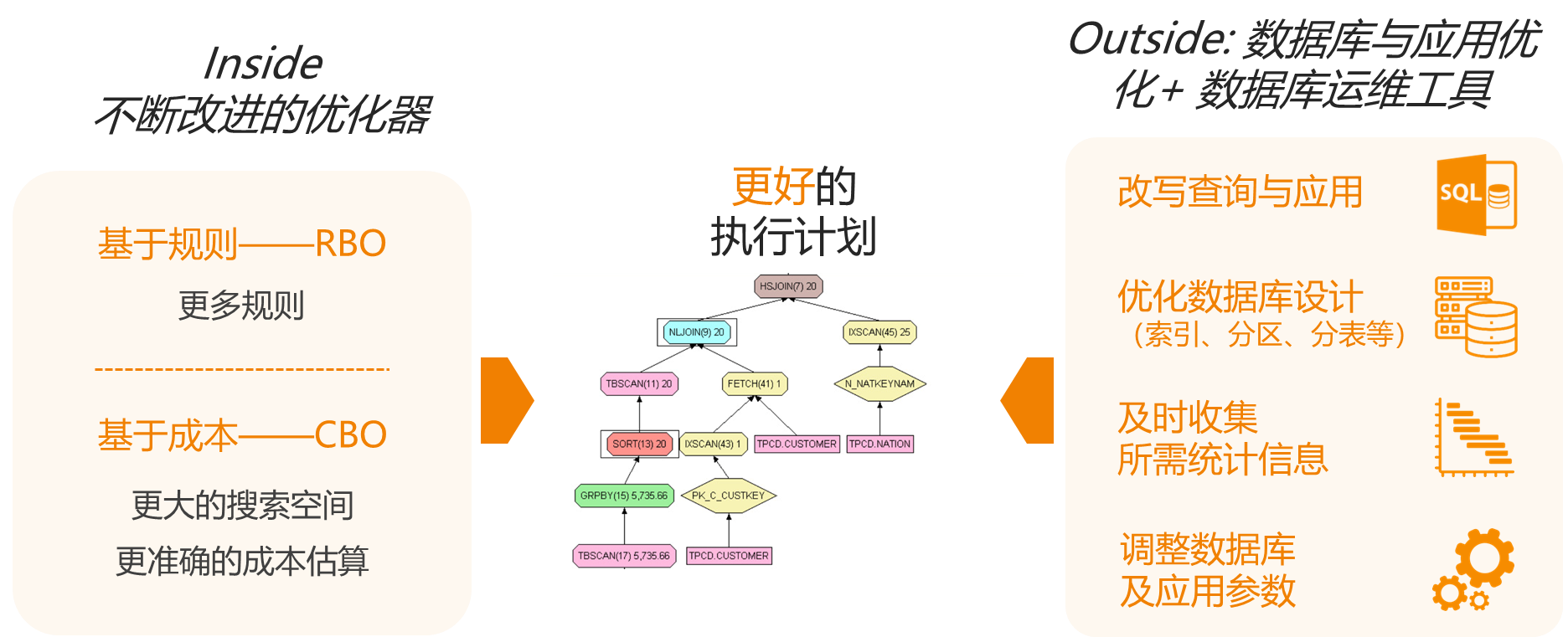 时序数据 — 看得到的未来
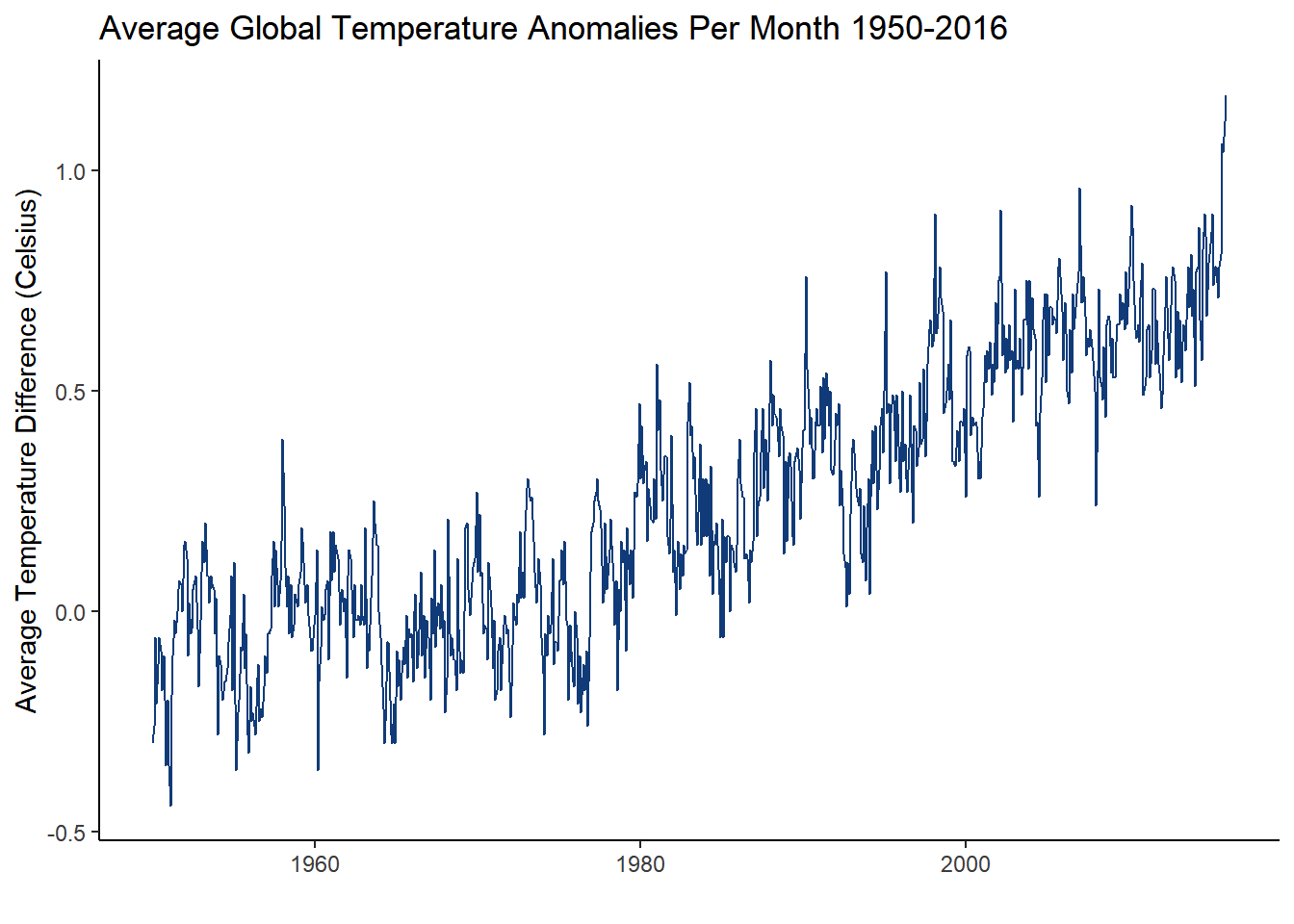 时序( Time Series) 数据定义
一系列以时间排序的数据

时序数据特点
带有时间戳
数据按时间顺序产生
相对高频、稳定的产生
价值随时间推移而降低
较少更新
批量删除
常见在时间轴上做聚合
时序数据通常是“有模式的”数据
AI for TS DB —— 智能生命周期管理
新
旧
降采样
归档
压缩
数据
数据
数据价值高
查询频率高
存储成本高
数据价值低
查询频率低
存储成本低
压缩算法选择
冷热存储选择
降采样周期推荐
归档周期推荐
AI for TS DB —— 智能预计算
按小时
预聚合
…
SELECT AVG(..)
WHERE TS 
BEWEEN ‘2023-01-10 02:00:00’ AND ‘2023-01-10 03:59:59’;
2023-01-10 00:00-
01:00
2023-01-10 00:01-
02:00
2023-01-10 02:00-
03:00
2023-01-10 03:00-
04:00
…
原始
数据
…
2023-01-10
SELECT AVG(..)
WHERE TS 
BEWEEN ‘2023-01-08 00:00:00’ 
AND ‘2023-01-10 23:59:59’;
按天  
预聚合
…
预计算方式选择
预计算自动维护
预计算自动生成
预计算粒度选择
AI for TS DB —— 智能索引
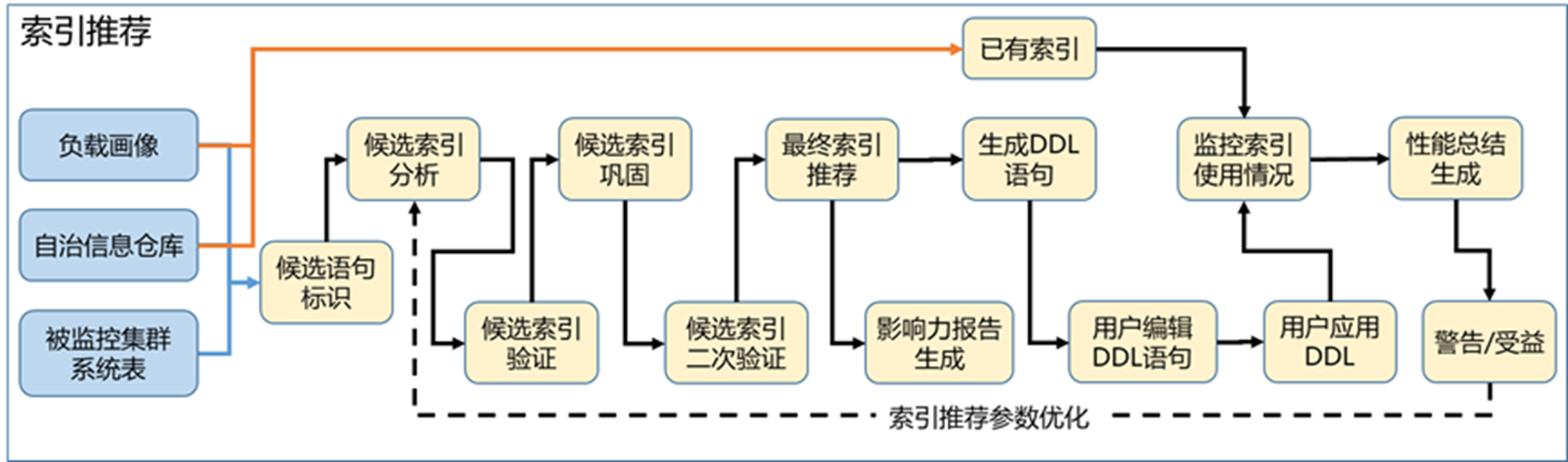 智能索引推荐流程
AI 赋能数据库 – AI4DB
SQL 优化器
预计算推荐
生命周期管理推荐
索引推荐
…
自治优化引擎
RBO
优化策略
规则
洞察
洞察
分析
负载
分析
策略
分析
成本
洞察
CBO
实时反馈
自治信息仓库
负载描绘
编译描绘
执行描绘
负载描绘历史
编译描绘历史
执行描绘历史
SQL 执行器
计划
调度
计划执行
计划
调整
IoT 常见算法应用
时间序列预测
异常检测
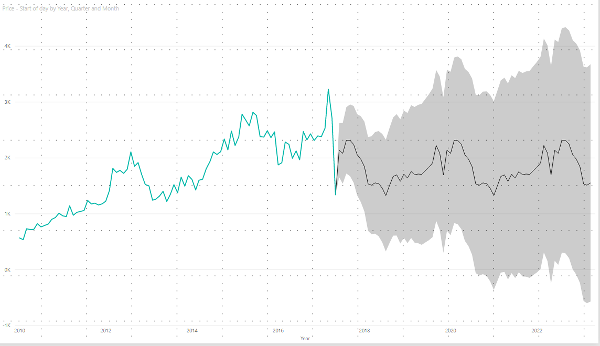 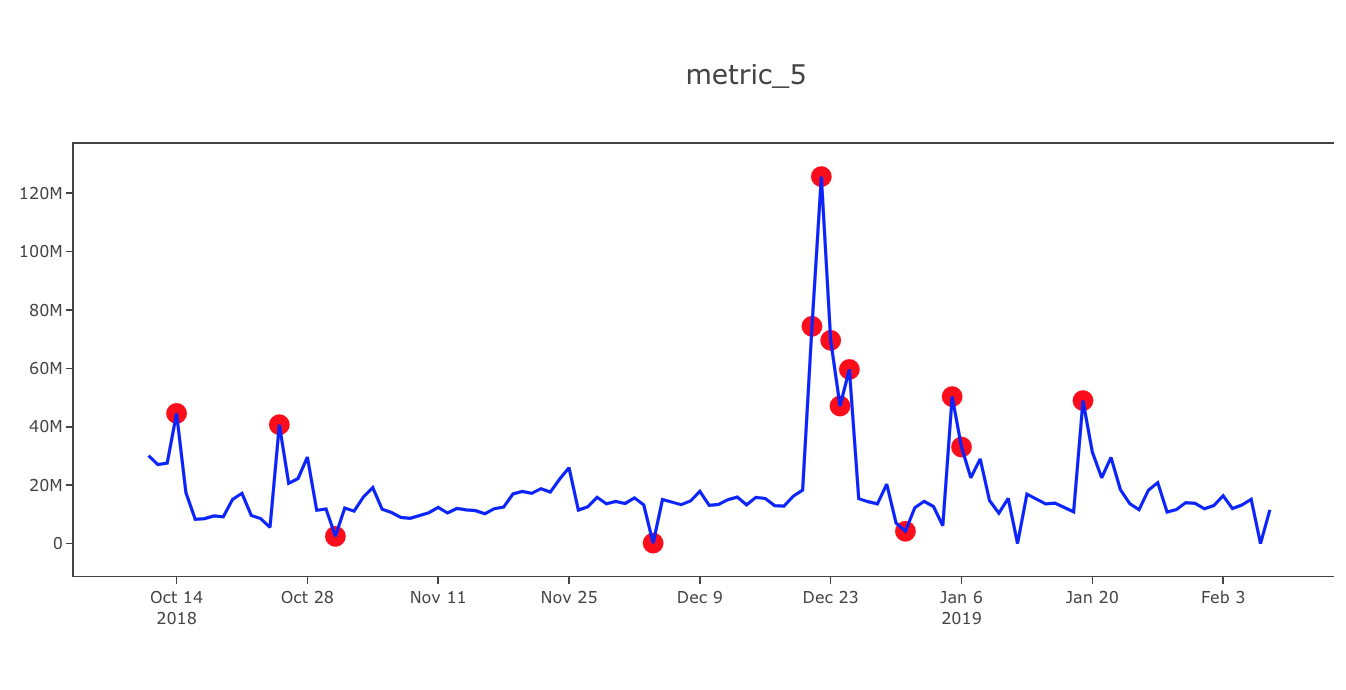 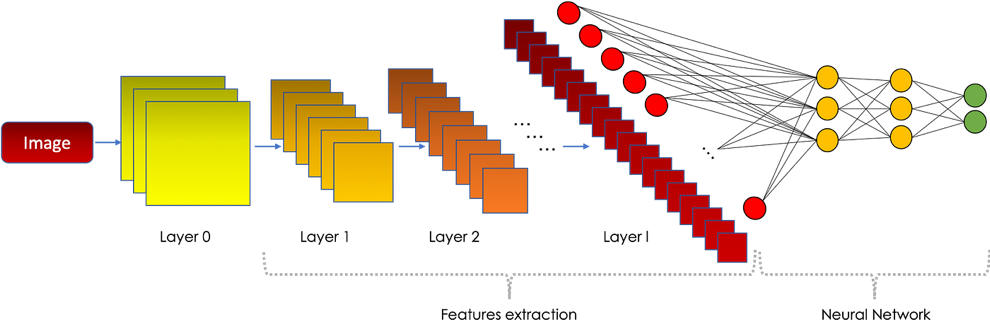 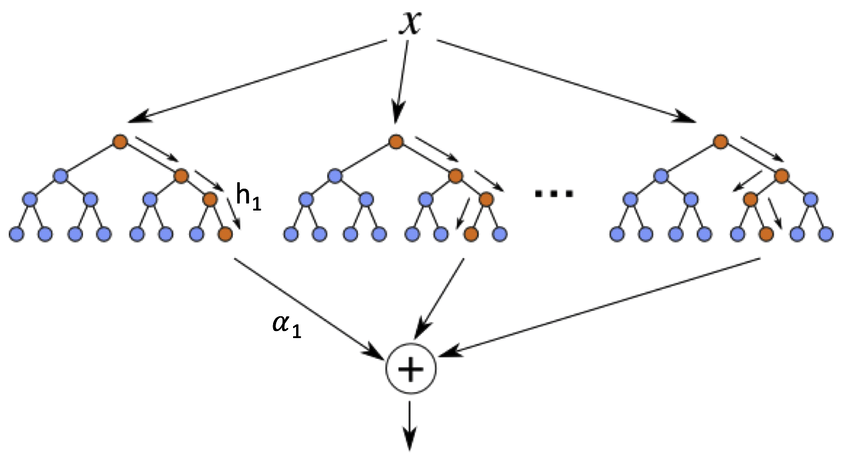 图像识别
决策树/森林
AI 赋能数据库 – DB4AI
针对机器学习“可消费”能力  
拥抱开源社区，支持主流机器学习框架
支持云边端灵活部署方案
支持模型生命周期管理 —— ModelOps in Database
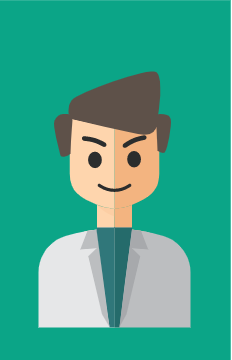 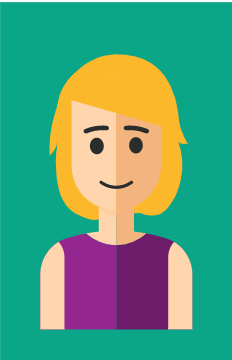 KaiwuDB
KaiwuDB – 推理引擎
原生预测分析函数
推理流水线
Kubernetes
数据工程师
模型生命周期管理函数
开发人员
KaiwuDB – 生命周期管理引擎
评估流水线
训练流水线
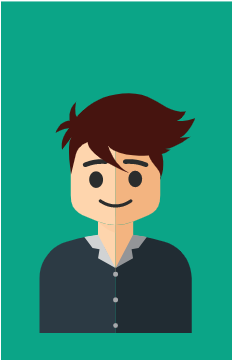 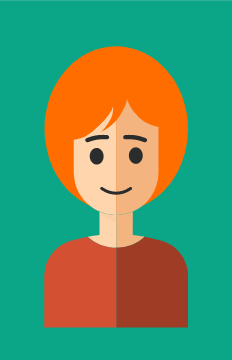 数据
数据
批量预测
版本管理
Kubernetes
数据科学家
数据库管理员
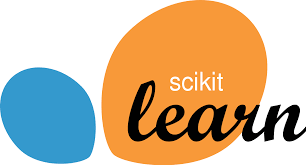 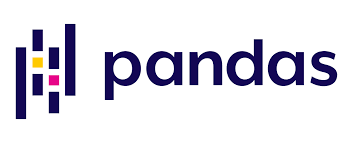 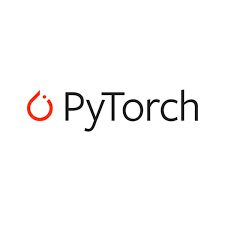 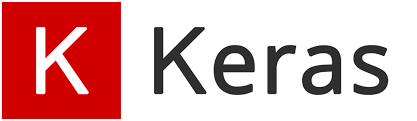 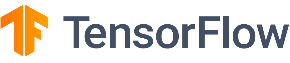 目录
CONTENTS
大模型时代的思考
03
大模型时代的思考
时序数据处理
异构数据处理（分析）
开发者生态
SQL + API
+
自然语言
By LLM
时序分析
多模数据关联
多模数据转换
水平扩展能力
异构硬件支持
高性能读写
低存储成本
灵活生命周期管理
水平扩展能力
AI 能力
非关系型数据
关系数据处理（交易）
数据一致性
事务支持
时序算法支持
常用框架支持
ModelOps in DB
高效索引
对象存储
THANK YOU
 QUESTIONS?
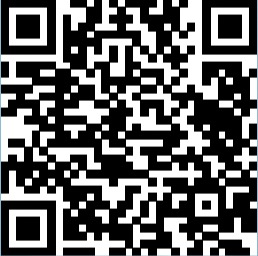 欢迎扫码打卡
积分可兑换对应礼品哟！
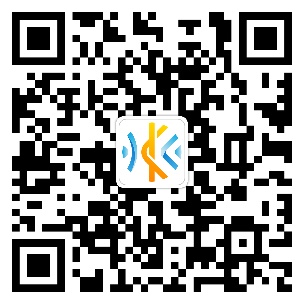